Online vyuka:
3.11
10.11
Minimální (životaschopný) produkt
Minimal valuable product
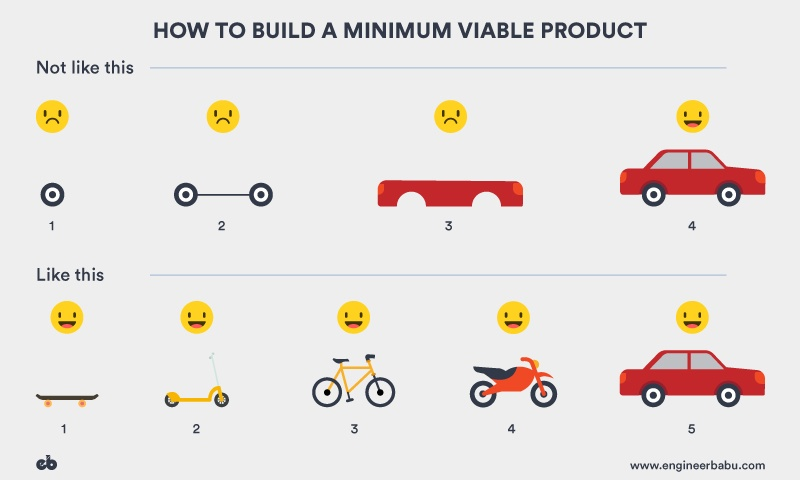 10 minut
Pitchovačka
[Speaker Notes: Dám jím 15 minut a pak budeme pičovat]
15 minut příprava

Kontext (cílovka, situace)
Problém 
Řešení
Next step
max. 1 minuta
[Speaker Notes: My jsme Investoři a chcete po nás peníze. Máte 1 minutu - Kontext (Cílovka, životní situace), Problém, Řešení, next step (call to action)]
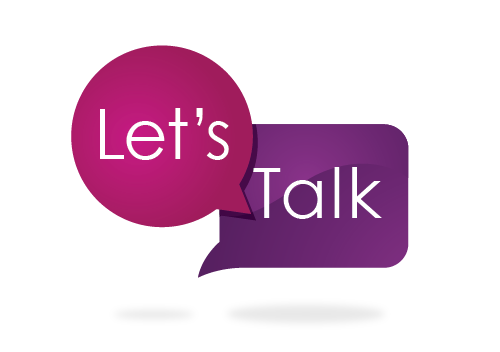 [Speaker Notes: My jsme Investoři a chcete po nás peníze. Máte 1 minutu - Kontext (Cílovka, životní situace), Problém, Řešení, next step (call to action)]